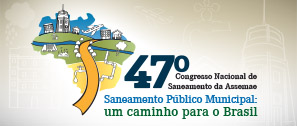 10 ANOS DA LEI 11.445/2007
REGULAÇÃO COMO INSTRUMENTO PARA GARANTIR A SUSTENTABILIDADE DO SETOR
(DE SANEAMENTO)


Dalto Favero Brochi 
Junho/2017
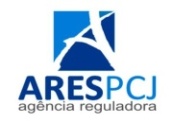 O QUE É SUSTENTABILIDADE
Termo utilizado para definir ações e atividades que visam suprir as necessidades atuais, sem comprometer o futuro.

É, também, a condição de um processo ou sistema, que permite a sua permanência, em certo nível, por um determinado prazo.
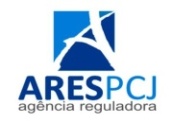 O QUE É REGULAÇÃO
O inc. II, art. 2º, do Decreto nº 7.217/2010, que regulamenta a Lei Federal 11.445/2007, considera a regulação como sendo todo e qualquer ato que discipline ou organize determinado serviço público, incluindo suas características, padrões de qualidade, impacto socioambiental, direitos e obrigações dos usuários e dos responsáveis por sua oferta ou prestação e fixação e revisão do valor de tarifas e outros preços públicos, para atingir os objetivos da regulação.
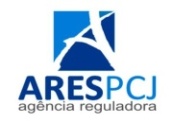 SUSTENTABILIDADE ECONÔMICA
A Lei Federal 11.445/2007 diz que os serviços de saneamento (água, esgoto resíduos sólidos e drenagem) devam primar pela sustentabilidade econômico-financeira.
 
O inc. VII, art. 2º, diz que aos serviços públicos de saneamento básico serão prestados com eficiência e sustentabilidade econômica.
 
O art. 29 diz que os serviços públicos de saneamento básico terão a sustentabilidade econômico-financeira assegurada, sempre que possível, mediante remuneração pela cobrança dos serviços de saneamento básico
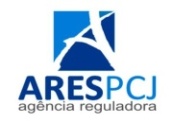 SUSTENTABILIDADE ECONÔMICA
Assim, a sustentabilidade econômica deve promover a estabilidade do setor de saneamento e está diretamente ligada à aplicação de valores reais e necessários em suas taxas e tarifas, dando condições financeiras para o setor se desenvolver, caso contrário o sistema tende a se deteriorar.
 
Isso significa, também, que a arrecadação deverá ser suficiente para manter os serviços de saneamento dentro dos parâmetros mínimos estabelecidos pelas normas vigentes, como potabilidade da água e de tratamento do esgoto.
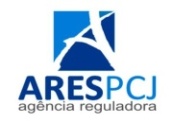 REGULAÇÃO ECONÔMICA
A regulação econômica poderá garantir a sustentabilidade dos serviços de saneamento, porém deverá considerara capacidade do usuário em pagar por esses serviços, a sua qualidade e disponibilidade, além da tarifa, como um aspecto geral, para que tudo isso não resulte em prejuízos à população, buscando sempre a melhor prestação do serviço com a menor tarifa cobrada.
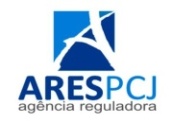 GARANTIA DE INVESTIMENTOS
Ao avaliar um pedido de reajuste tarifário, a agência reguladora deve considerar os investimentos previstos e analisar seus aspectos técnicos e financeiros, sobretudo se eles estão contemplados no Plano Municipal de Saneamento Básico (PMSB) e no Plano Plurianual (PPA), bem como seu impacto nas tarifas, caso venham a ser executados ou adquiridos com recursos próprios, ou através de financiamentos, que necessitem de contrapartidas.
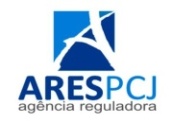 FÓRMULA PARAMÉTRICA
A ARES-PCJ, através de Fórmula Paramétrica, busca aplicação de tarifas reais e necessárias, visando o equilíbrio econômico e financeiro para o prestador, para sua sustentabilidade.
 
	(t1,4) [(DEXt  +  DAPt +  IRt) . RPSt - ORt - RPIt + VTCt] / (1+i)t
TMN = 	___________________________________________________
			(t1,4) VFt / (1+i)t
  
Onde:
TMN = Tarifa Média Necessária
DEXt = Despesas de Exploração projetadas para os períodos “t”
DAPt = Depreciação, Amortizações e Provisões para os períodos “t”
IRt = Investimentos a Serem Realizados nos períodos “t”
RPSt = Taxa de Remuneração do Prestador do Serviço para os períodos “t”
ORt = Outras Receitas previstas para os períodos “t”
RPIt = Recursos Externos Previstos para Investimentos para os períodos “t”
VTCt = Variação Tarifária a Compensar (Superávit/Déficit), para os períodos “t”
VFt = Volume Faturado nos períodos “t”
t = Período até próxima revisão tarifária, variando de 1 a 4
i = Taxa de Desconto do Fluxo de Caixa
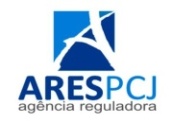 EFICIÊNCIA
A regulação não é somente um instrumento para a garantia de sustentabilidade ao setor de saneamento, mas também um indutor da eficiência da prestação desses serviços.
 
Os prestadores precisam investir em gestão e ações que traduzam em eficiência e, dessa forma, ampliar a garantia dessa sustentabilidade, através de investimentos em qualidade da água, eficiência energética, combate às perdas e fraudes, capacitação técnica, modernização, etc.
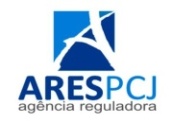 INDICADORES DE EFICIÊNCIA
Através de uma regulação eficiente e indicadores que melhoram progressivamente, os municípios associados à ARES-PCJ têm bastante a comemorar.

Pelos dados do Sistema de Informação de Fiscalização Unificada da ARES-PCJ, o Índice de Conformidade da Qualidade de Água (ICA), medido por meio do acompanhamento periódico, tinha média de 86,33% em 2015 e subiu para 98,47% em 2016.
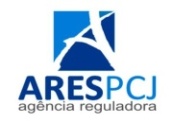 INDICADORES DE EFICIÊNCIA
O Índice de Conformidade de Pressão (ICP), verifica se a pressão da água distribuída aos usuários pelas redes públicas está em conformidade com as normas estabelecidas. 

A média que era de 43,84% em 2015, chegou a 61,92% no último ano, e programas de controle de perdas e eficiência realizados na região tendem a aumentar ainda mais esse índice.
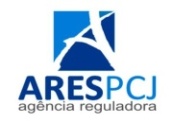 INDICADORES DE EFICIÊNCIA
A ARES-PCJ  também tem feito o acompanhamento de cada prestador de serviço de saneamento, cobrando e também colaborando para a melhoria da gestão do consumo de energia elétrica e no combate às perdas hídricas. 

Em 2015 a Agência concluiu o Programa de Fomento à Eficiência Energética e em fevereiro deste ano de 2017, a entidade participa da Rede de Aprendizagem em gestão de perdas de água e energia elétrica em sistemas de abastecimento de água, em parceria com o Ministério das Cidades e da Cooperação Alemã, através da GIZ.
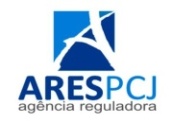 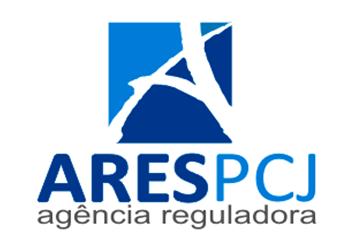 MUITO OBRIGADO
PELA ATENÇÃO!!!

Site: www.arespcj.com.br

E-mail: arespcj@arespcj.com.br

Telefone: (+55 19) 3601-8962

Ouvidoria: 0800-77-11445

Endereço: Rua Sete de Setembro, 751 - Americana/SP - Brasil